Information Capacity and Learning in Neuroscience
Ioannis  Smyrnakis
Neuron Structure
Neuron Activity
Neuronal activity is through potential surges (spikes) when the underlining membrane potential exceeds a threshold.
Neuronal Communication
These are transmitted from the axon to the dendrites of the receiving neuron through synapses that have varying conductivities (synaptic strengths).
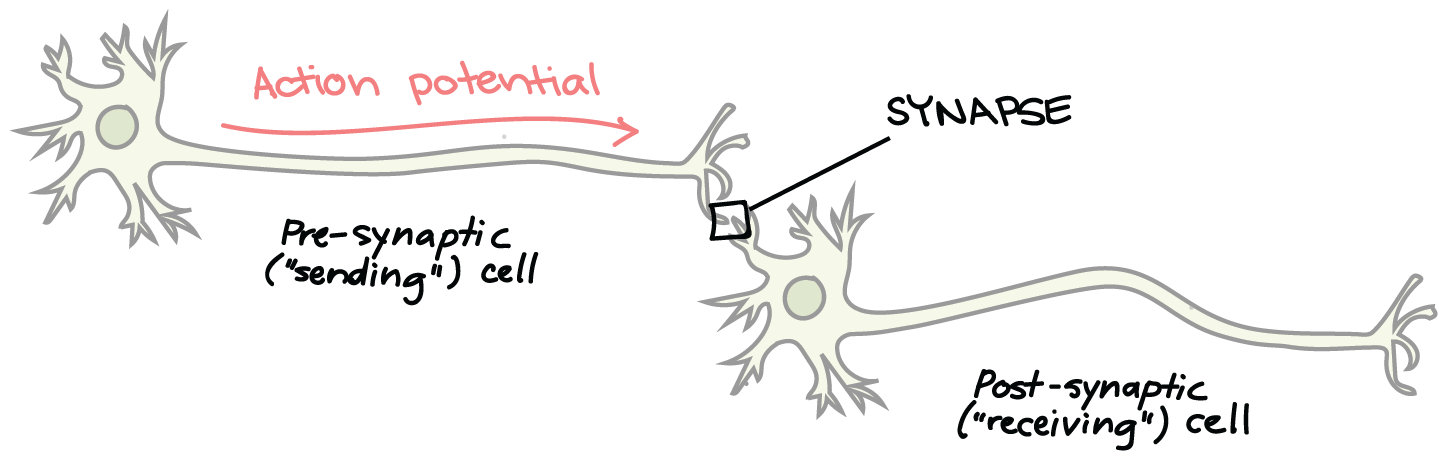 Integrate and Fire Model
The receiving neuron receives input from a few thousand pre-synaptic neurons.

This input is integrated by the receiving neuron and when the membrane potential increases a threshold a spike is fired.

In general, there is also a membrane potential leakage, that eventually neutralizes slow input.
Response of Neurons to Stimulus
Neurons are not reliable responders. Neurons respond stochastically to a stimulus.  If a particular stimulus is presented to an animal, a stochastically responding neuron may respond or may not respond.
However, animals are reliable responders. When a clear stimulus is presented to an  animal, the animal respond consistently.
Information Pathways. This means that there is some kind of integration of many stochastically responding neurons towards a reliable response. The neurons whose unreliable response is integrated towards a reliable response are said to form an information pathway.
Information Pathways
Information pathways appear right from the visual input in the retina.
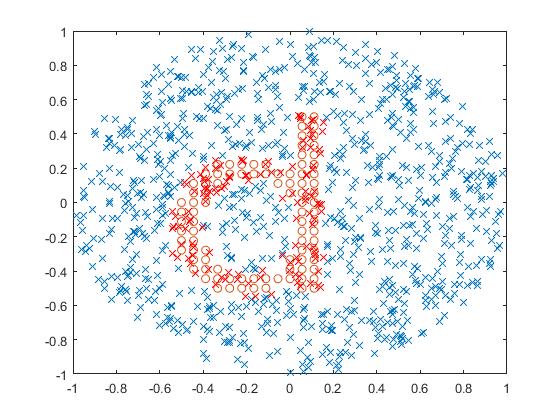 Take for example the letter d presentation on the retina.  It excites a number of retinal ganglion cells.  

The information about letter d is contained in the activity of all the excited ganglion cells.

The group of excited ganglion cells forms the information pathway of the letter d presented.
Universality of information pathways
One of course could imagine that the appearance of information pathways is only at the input layer, however this is unlikely to be true.  
Suppose that one pathway feeds one reliably responding neuron, that responds to a particular letter (letter d).  
First of all, such neurons would have been detected by now, and this has not happened.  
Second, if we have to recognize the word ‘diary’ letter by letter, then we still need all the reliable neurons responding to the letters of the word, and these would form an information pathway.
Stochasticity of Neuronal Response 1
Stochasticity of neuronal response is necessary for economy in neuronal activity. To define a line we need much less activity than in the left panel.
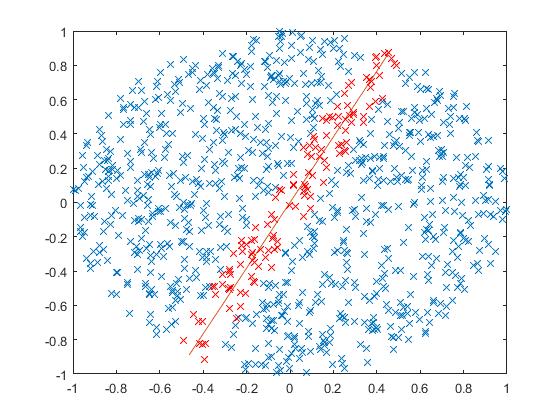 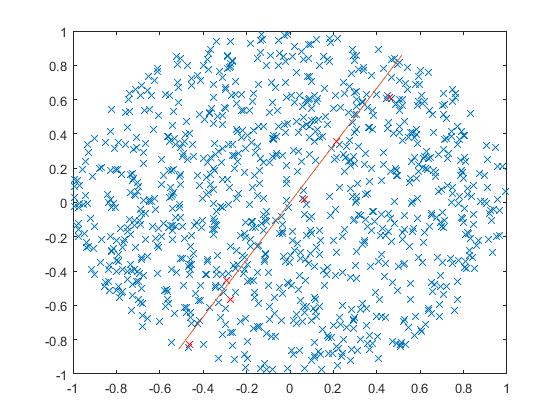 Definite Response within distance 0.1
0.1 Prob. of Response within distance 0.1
Stochasticity of Neuronal Response 2
Stochasticity can help maintain stability of the neuronal network without loosing information. 

Too much activity →Too much input →Even more activity

Too little activity →Too little input →Universal silence
Stochasticity of Neuronal Response 3
Stochasticity can allow greater flexibility of the neuronal network. 
Suppose for example that a neuron in the network dies and this neuron is a definite response neuron. Then the information it encodes is lost, unless there are more neurons responding to the same information. However these neurons may not be connected the right way along the line.
However if the neuron that died is only part of a pathway with a small probability of response, then the network will continue to operate without any changes unless the pathway is in a limiting state.
The Information Capacity Question
Suppose that definite response to a signal is done by a pathway of stochastically responding neurons, how many such pathways can an aggregate of N neurons support, so that 
The pathways responds to their corresponding signals with probability close to 1,

The activity of one pathway does not interfere with the activity of another.
Simplifying Assumptions
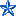 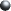 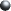 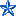 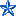 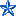 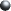 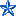 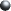 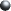 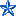 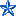 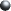 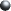 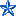 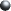 Overlap m
Optimal Choice of Threshold
Firing Probability,
Pathway Signal Si
Firing Probability,
Other Pathway Signal Sj
Thresh. Ki
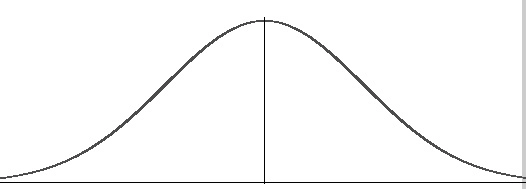 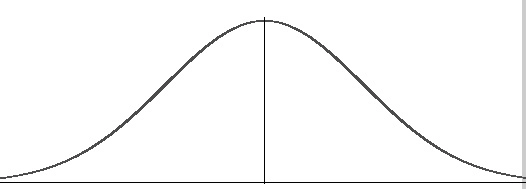 Optimal Threshold Outcome
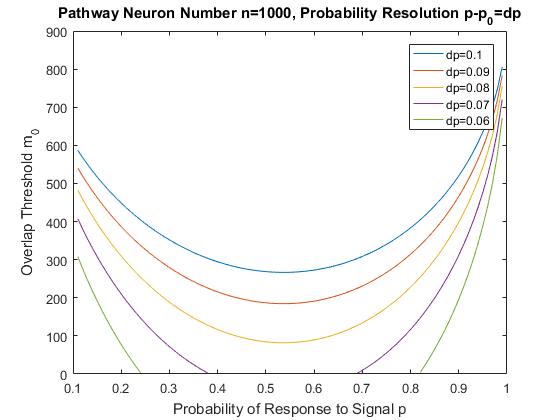 Worst case scenario
Pathway Packing Models Examined
Nearest Neighbor Pathway Model,


Random Selection Pathway Model,


Random Selection Pathway Model with Cutoff Radius.
Nearest Neighbor Pathway Model
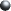 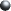 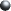 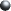 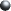 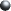 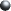 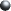 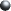 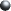 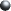 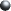 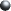 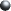 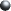 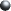 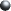 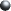 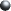 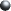 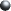 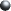 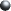 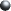 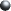 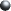 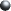 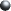 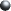 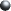 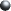 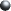 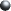 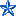 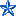 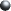 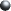 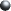 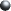 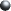 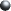 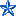 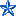 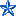 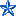 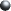 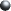 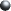 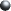 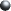 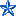 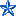 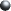 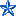 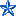 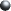 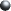 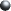 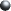 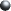 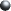 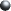 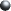 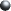 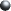 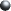 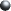 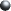 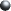 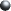 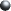 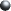 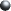 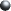 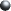 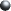 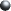 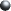 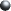 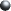 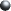 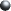 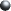 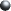 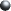 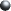 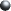 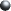 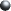 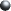 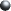 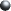 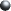 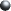 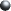 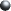 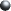 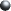 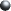 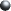 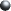 Information Capacity
Random Selection Pathway Model
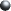 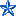 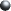 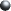 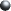 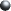 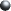 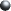 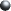 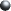 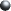 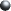 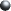 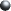 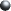 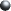 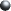 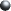 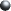 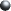 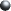 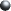 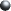 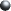 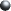 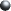 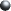 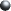 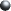 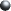 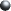 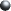 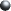 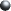 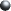 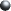 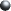 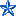 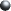 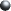 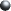 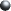 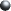 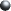 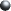 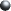 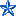 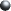 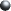 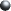 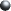 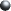 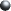 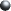 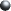 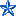 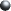 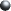 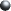 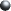 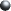 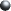 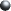 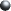 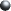 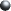 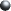 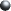 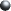 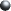 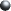 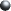 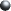 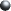 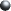 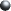 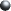 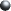 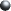 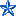 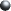 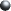 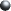 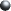 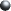 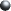 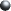 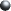 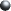 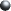 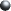 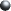 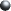 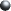 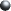 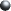 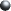 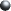 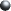 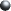 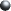 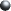 Information Capacity
Random Selection Pathway Model with Cutoff Radius
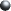 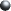 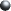 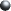 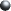 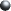 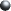 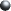 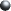 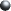 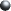 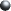 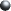 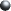 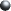 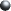 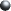 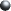 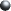 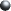 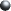 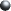 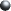 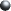 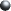 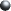 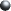 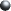 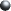 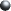 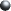 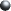 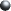 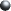 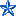 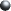 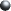 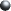 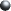 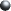 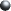 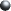 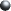 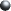 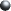 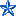 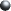 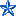 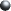 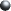 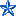 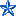 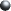 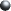 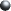 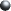 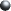 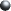 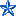 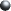 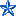 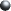 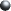 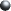 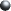 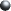 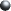 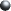 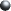 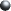 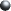 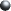 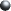 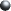 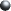 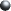 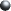 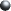 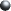 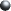 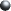 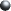 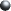 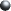 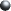 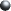 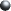 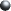 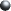 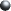 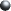 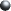 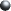 Information Capacity
Result concerning Information Capacity
Input Structure for Early Visual Areas 1
It seems that frequently visual input meets a conglomerate of classifiers that respond when a signal (possibly an object) is recognized by the classifier.  
This recognition response is encoded in pathways that gets activated when the particular signal is present.
These classifiers operate in parallel, and it is possible that there is a huge number of them. In this way a picture is split into objects.
A famous unsolved problem is the precise way the brain splits a picture into objects.
Input Structure for Early Visual Areas 2
The above classifiers form the keyboard of the brain. When we press a key in the keyboard, a letter is encoded in 8 bits.
Similarly when an object is present in a picture, the object activates its pathway and the object is encoded in the pathway.
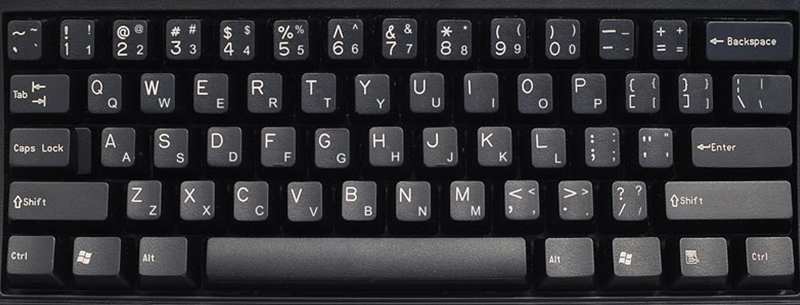 Formation of Classifiers in the Brain
Classifiers are formed by learning rules.  These are iterative processes that adjust synaptic strengths so that a group of neurons responds to a particular signal, forming a pathway.  
It is important to note that the pathways are the outcome of iterative processes, hence they can be complicated.  Recall that iterative processes often lead to fractal structures, like the Mandelbrot set.  
Hence the key to understanding early visual area classifiers is not the search for the structure of particular classifiers, but rather the search for the right learning rules.
The Most Famous Learning Rule: Hebbian Learning
When two joining cells fire simultaneously, the connection between them (synapse) strengthens.

Verified experimentally by Lomo (1966) in the rabbit hippocampus, where he showed long term potentiation of chemical synapses initiated by a high frequency stimulus.

The activity of the network is balanced by long term depression of synapses that receive low frequency input.
Winner Takes All technique in Learning
Suppose that we have two layers of neurons, layer A and layer B. Furthermore suppose that somehow neurons in layer B are connected to a number of neurons in layer A. 
Winner takes all learning dictates that the most active B neuron (or maybe neurons) increases its synaptic strength with active A neurons.  Less active B neurons may or may not decrease their synaptic strengths with active A neurons.
Winner takes all technique is appropriate for unsupervised learning.
Supervised vs. Unsupervised Learning
Top Down and Bottom Up Processing
Bottom up processing in psychology is considered to be processing that occurs directly on the input without the interference of higher brain areas.  In vision, such processing is the division of an image into objects, but not the identification of these objects.  Bottom up learning is often unsupervised learning.

Top down processing involves feedback from higher brain areas.  Such processing is the identification of an object with the word that corresponds to it.  Top down learning can be supervised.
A Toy Model for Unsupervised Learning:The Connectivity Matrix Algorithm
Two layers of neurons, detector layer A and output layer B
Layer A has 1000 randomly placed neurons within a circle of radius 1
Layer B has 16 neurons, initially with 150 random connections with layer A
The signal presented is one of 8 lines that pass through the center of the circle
A neurons are activated if they are distance 0.1 from the line
Input to B neurons is the sum of the synaptic activities of active A neurons connected to the particular B neuron (initially synaptic strengths are 0.5).
Example Response of Layer A
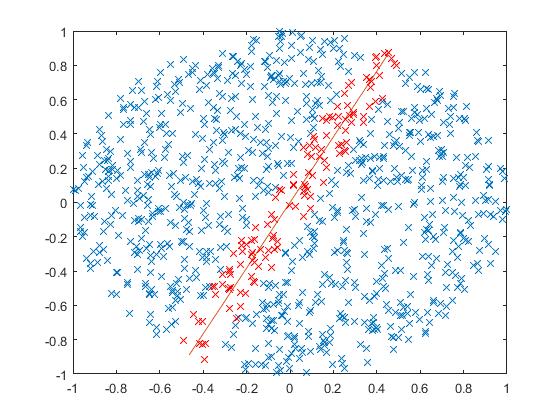 Learning Algorithm
Outcome of Learning Algorithm
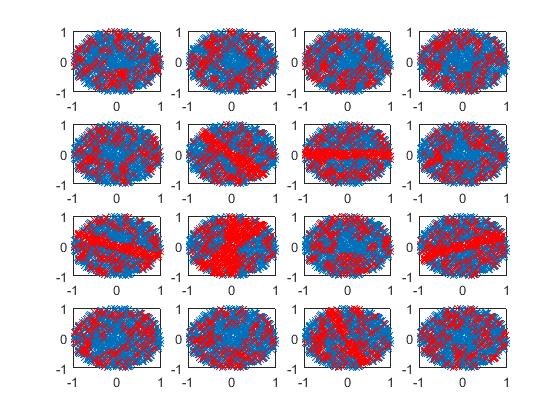 Conclusion
There is little understanding as yet on the way the early visual areas recognize objects
Experimentally little more is known beyond the Hebbian rule for learning
The information capacity of the brain is huge, hence it is possible that the brain uses memory greedy algorithms for object recongnition
A winner takes all strategy seems to be important in unsupervised learning
A note of optimism: More precise experimental data are expected in the near future.